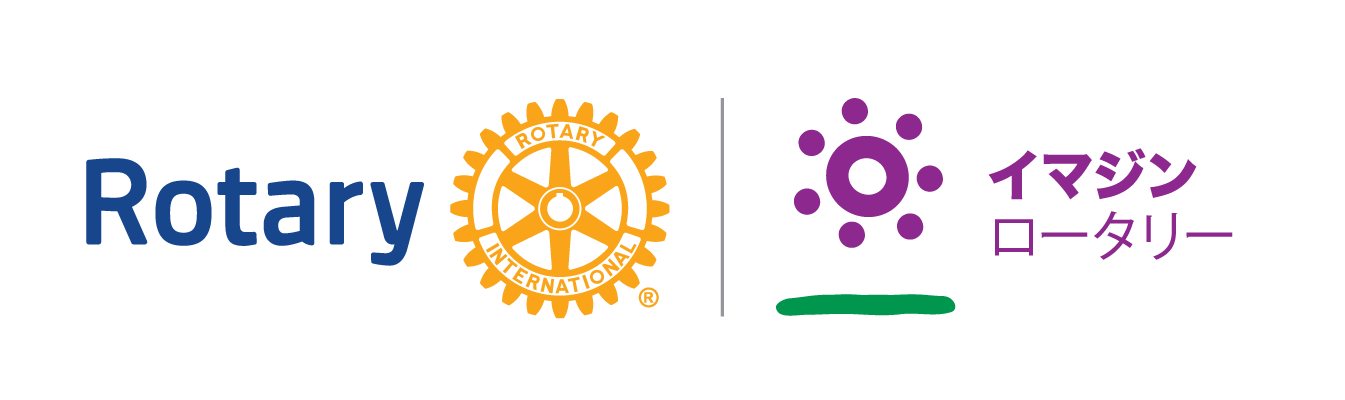 ロータリーの仲間との信頼を繋ぎ千葉から世界を変えていこう
ICT推進委員会活動方針
2022-23年度　ICT推進委員会
　　　　　　委員長　千葉ＲＣ　　池田　勝之　
　　　　　　委員　　千葉南ＲＣ　岡田　敦志
　　　　　　委員　　千葉ＲＣ　　小坂　学
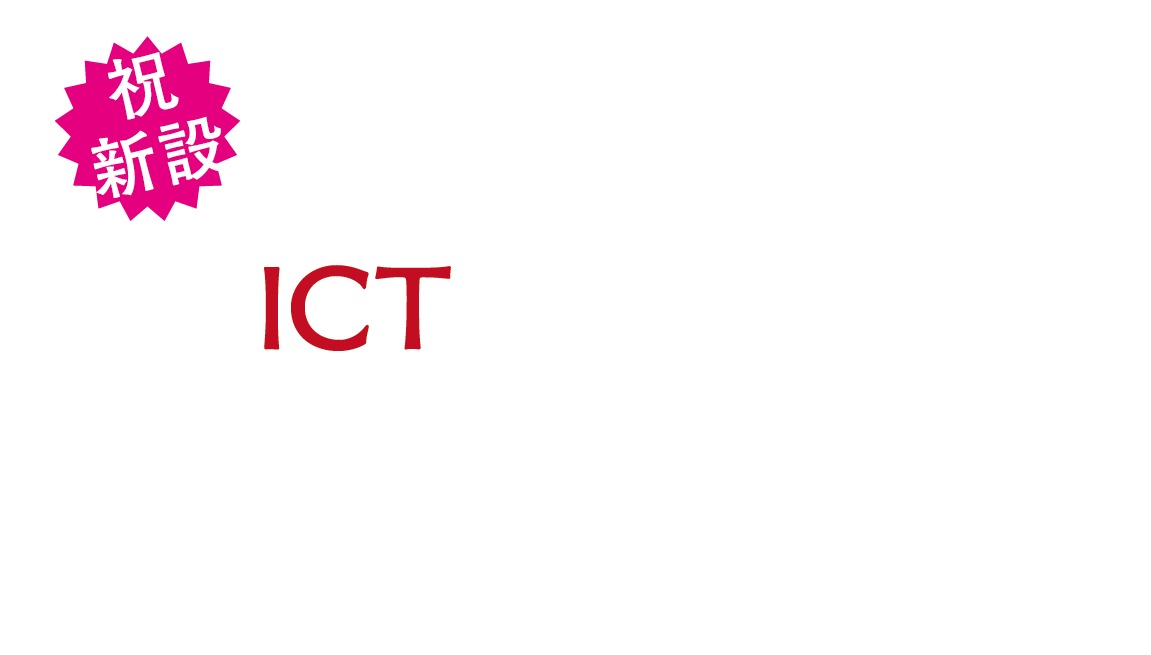 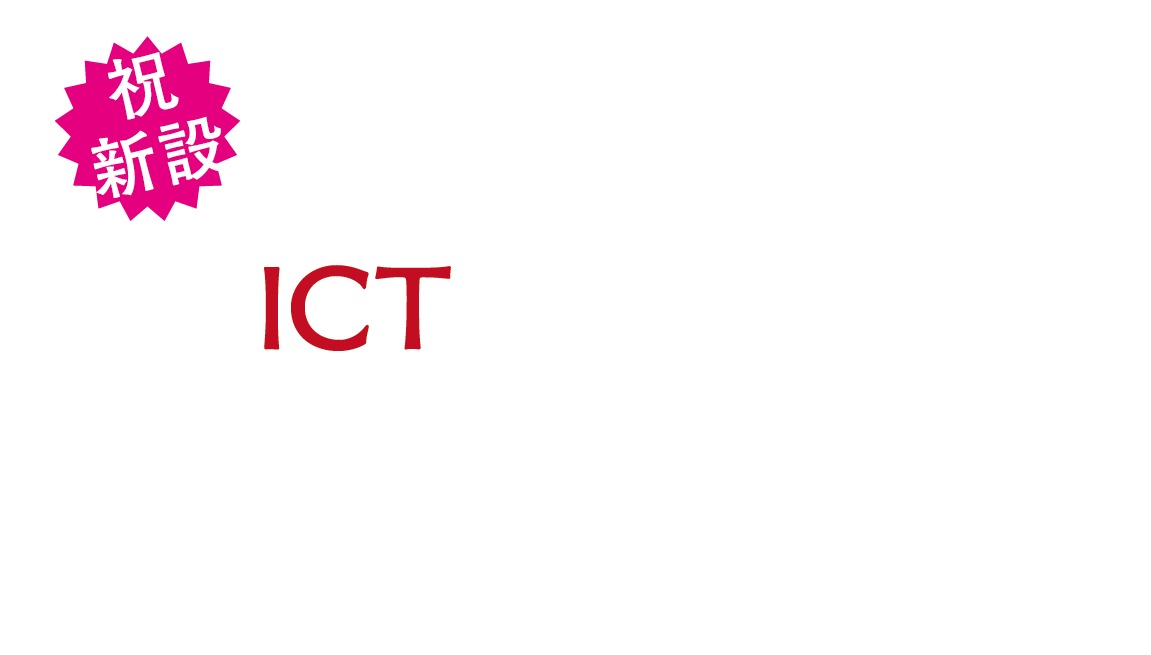 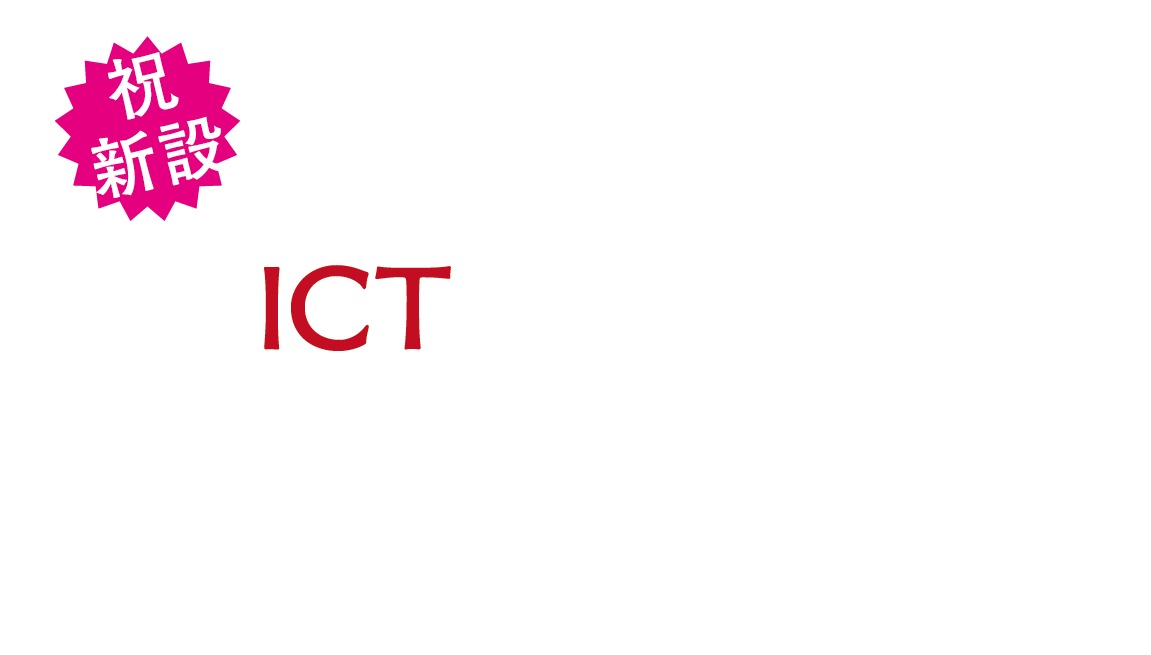 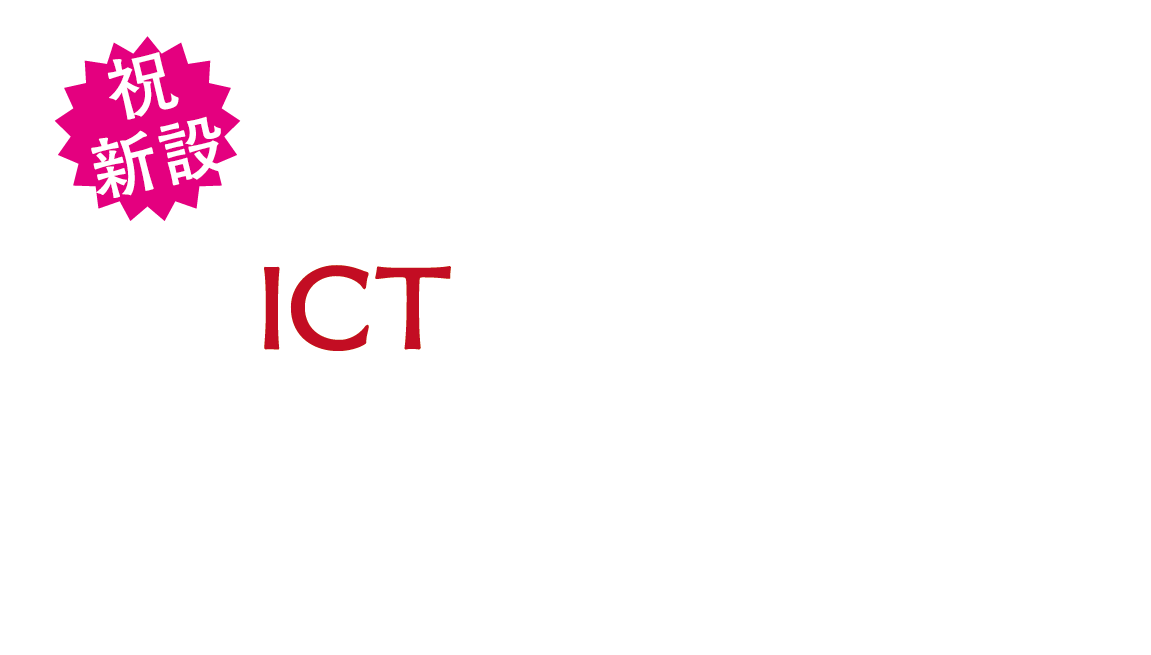 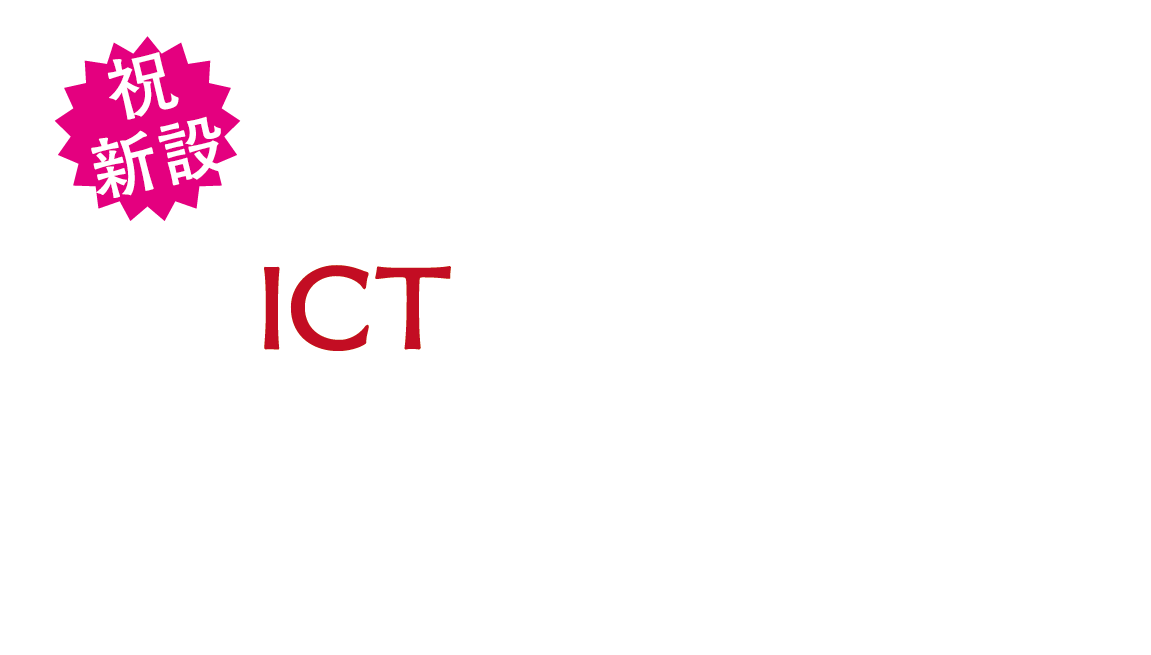 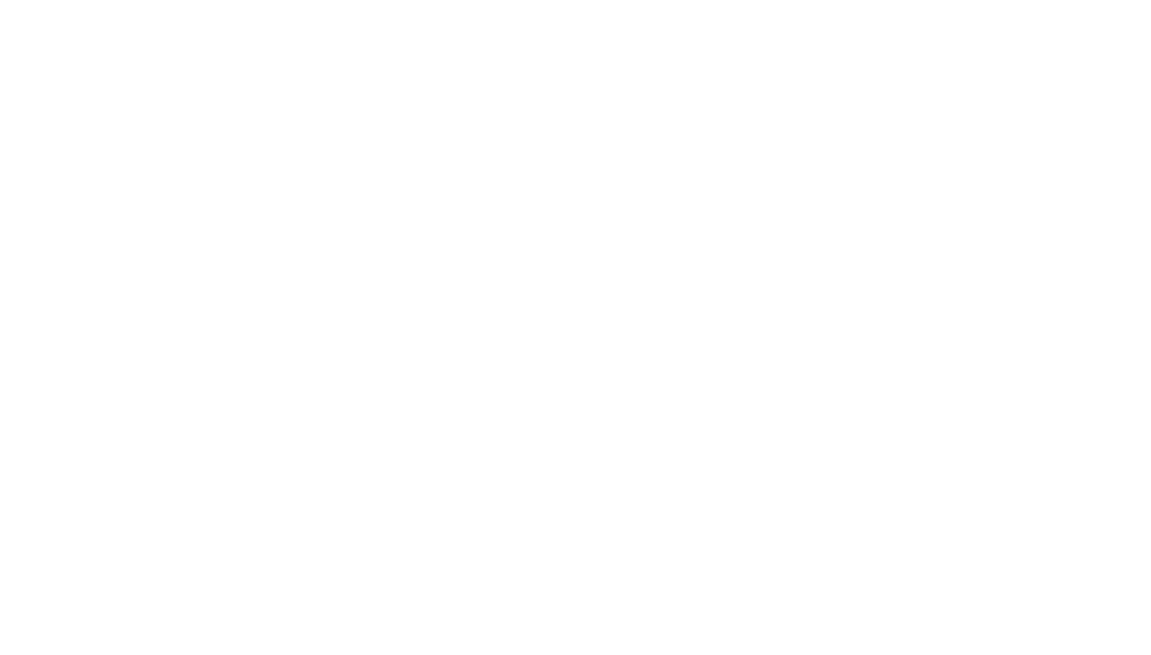 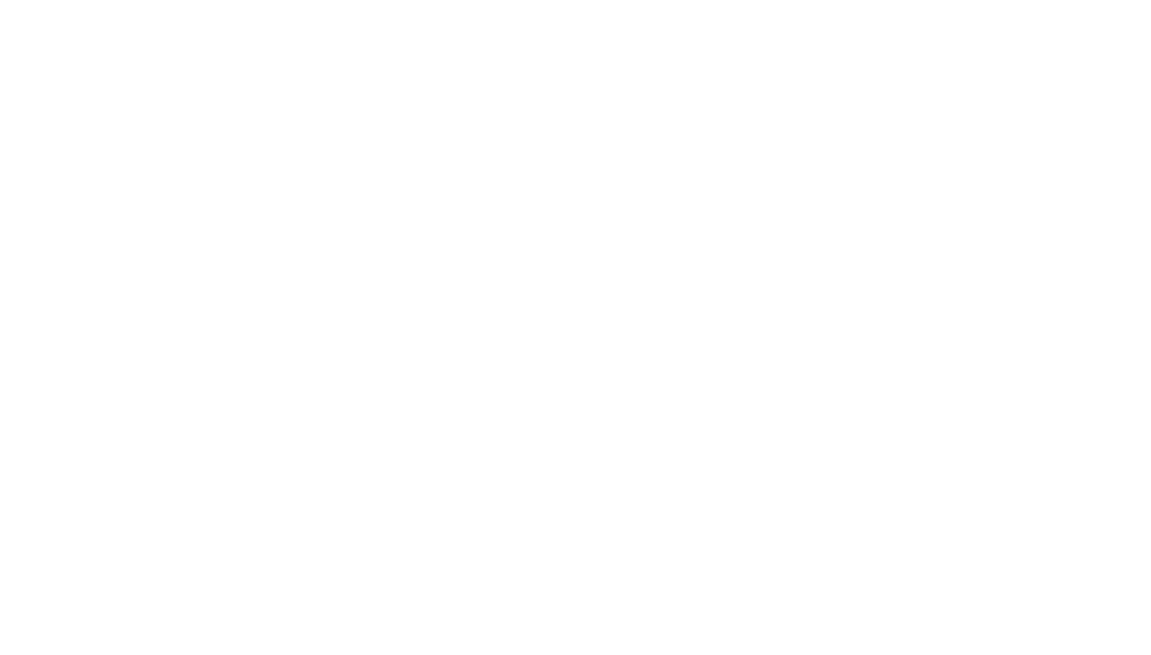 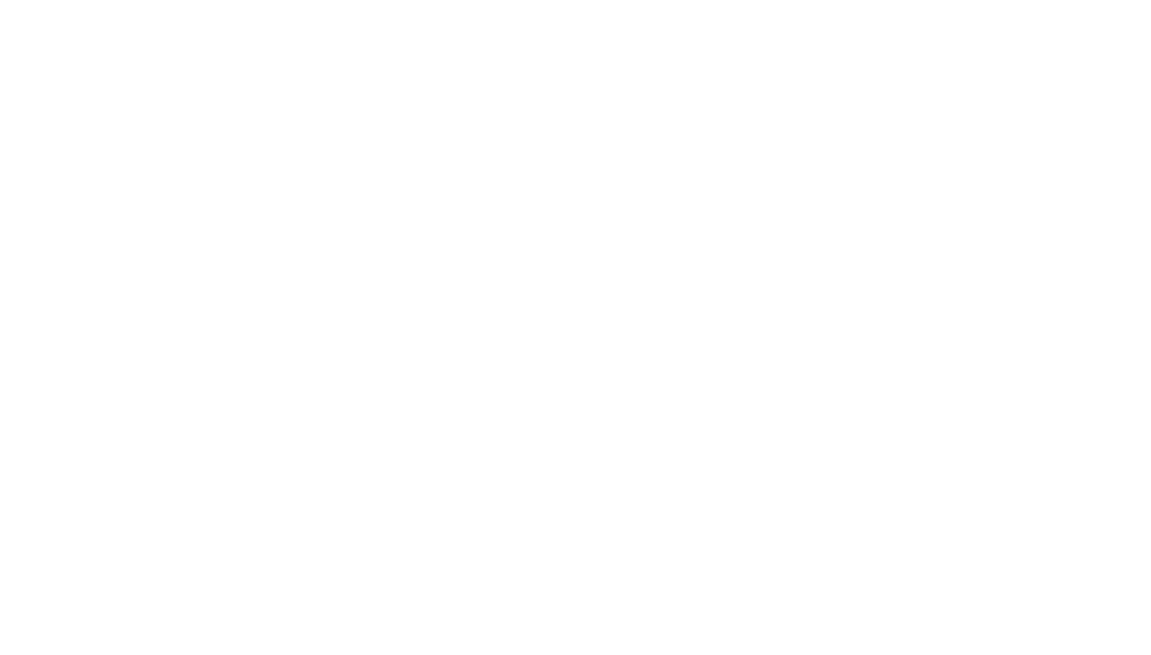 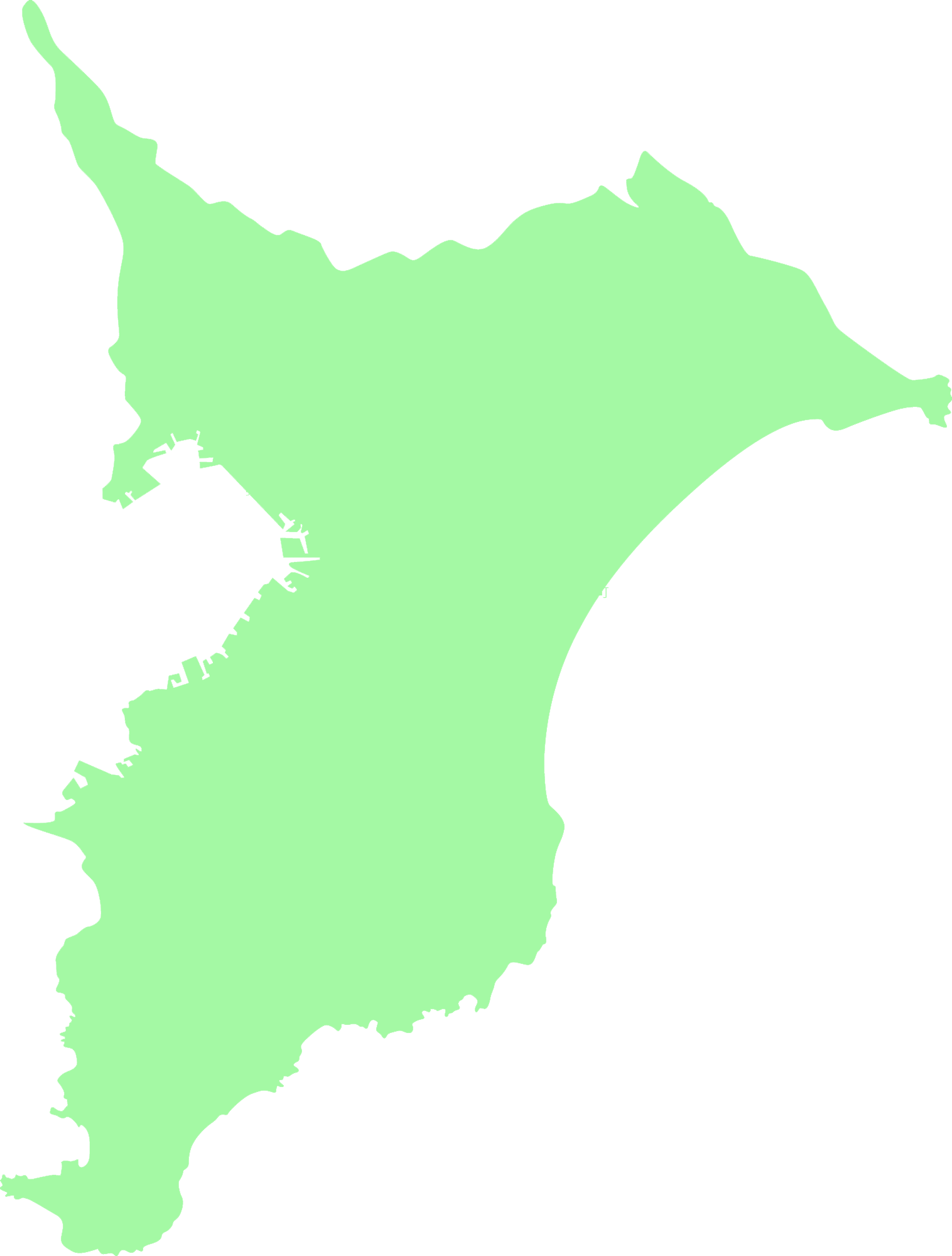 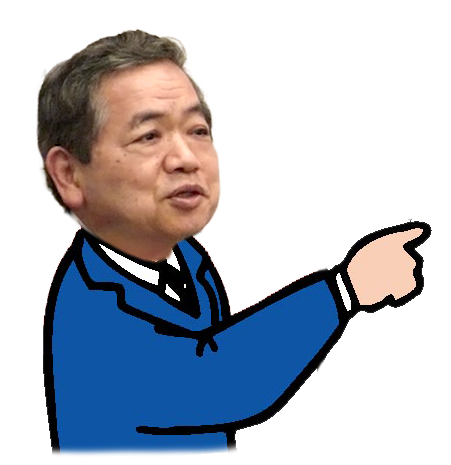 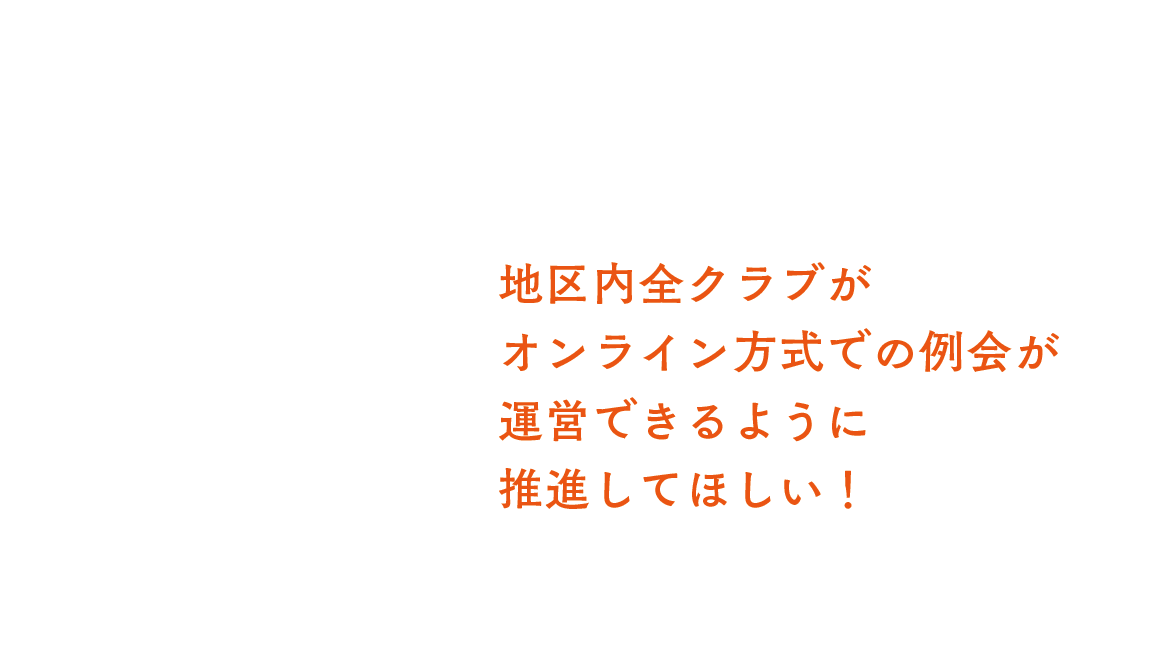 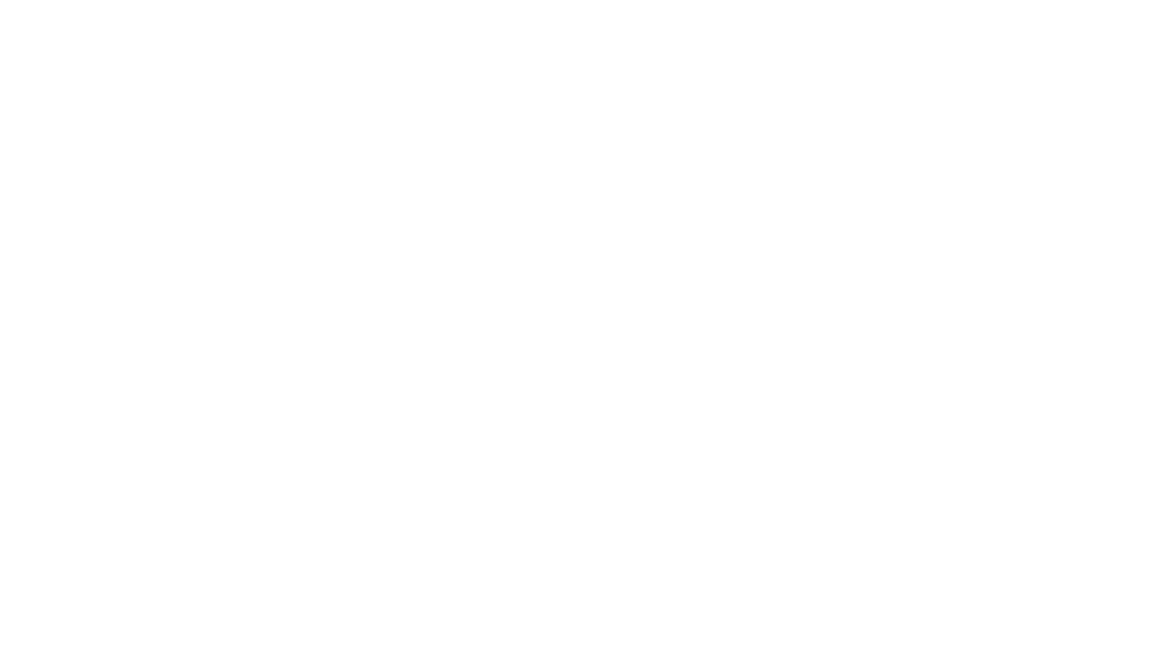 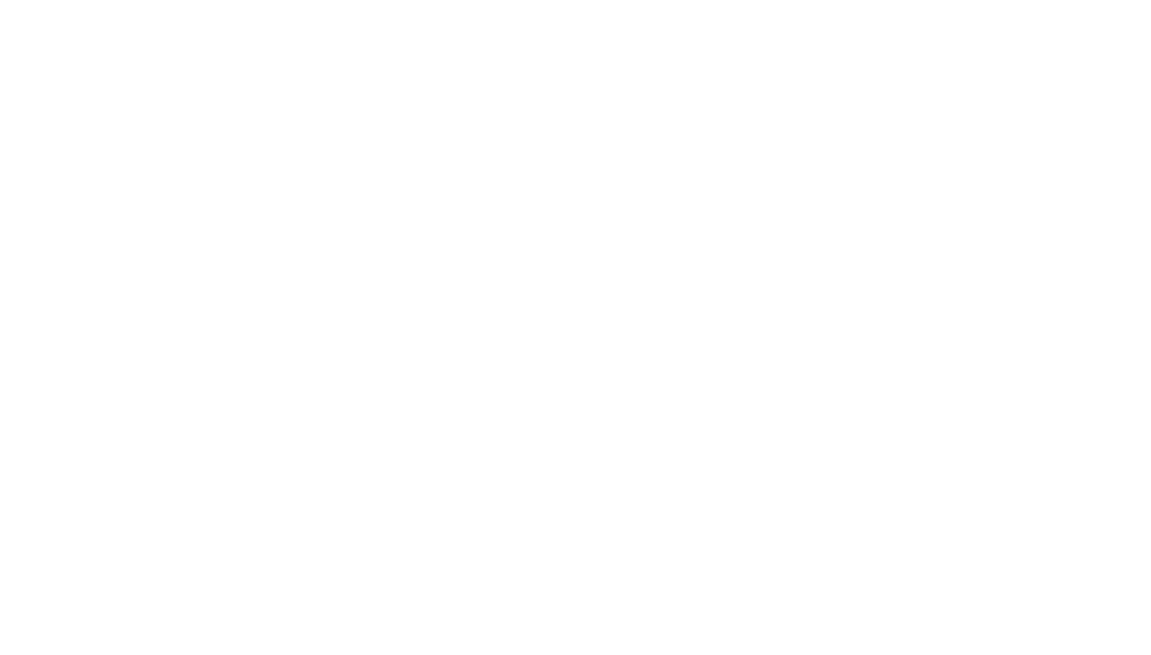 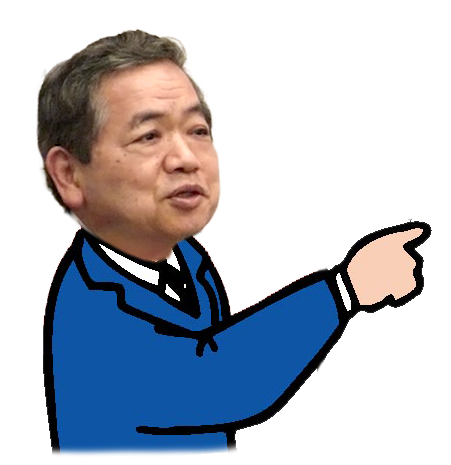 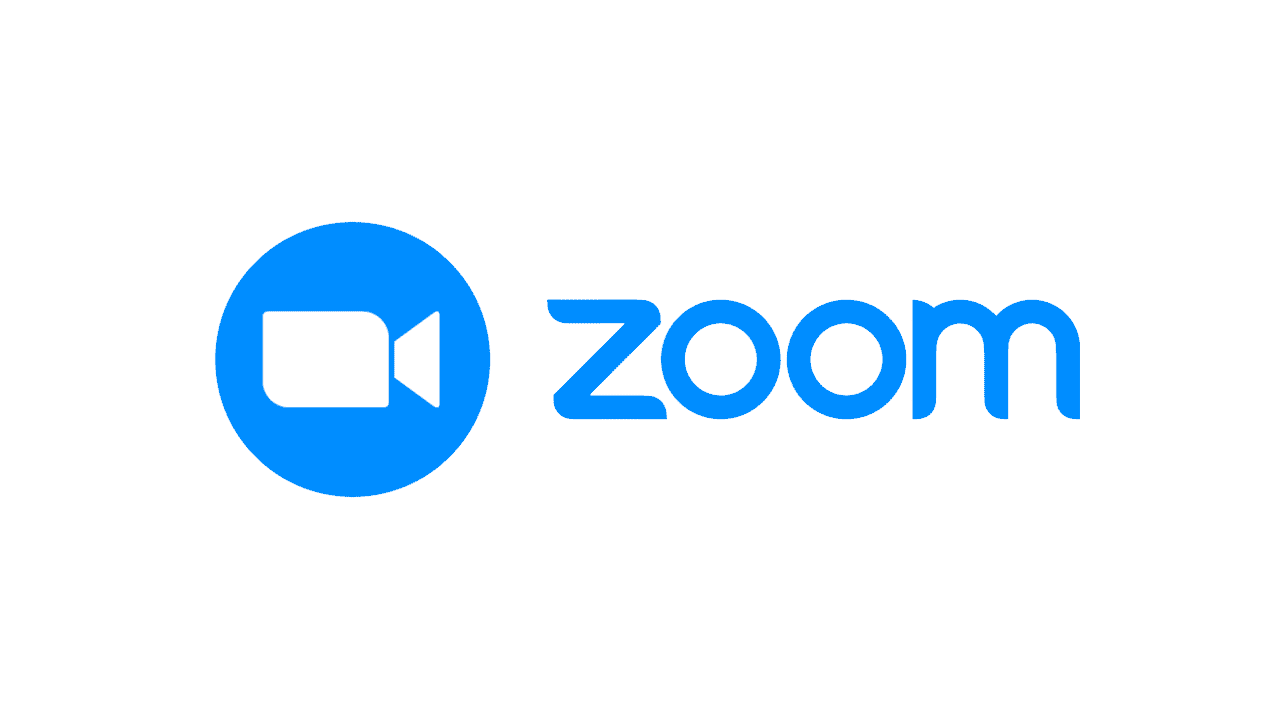 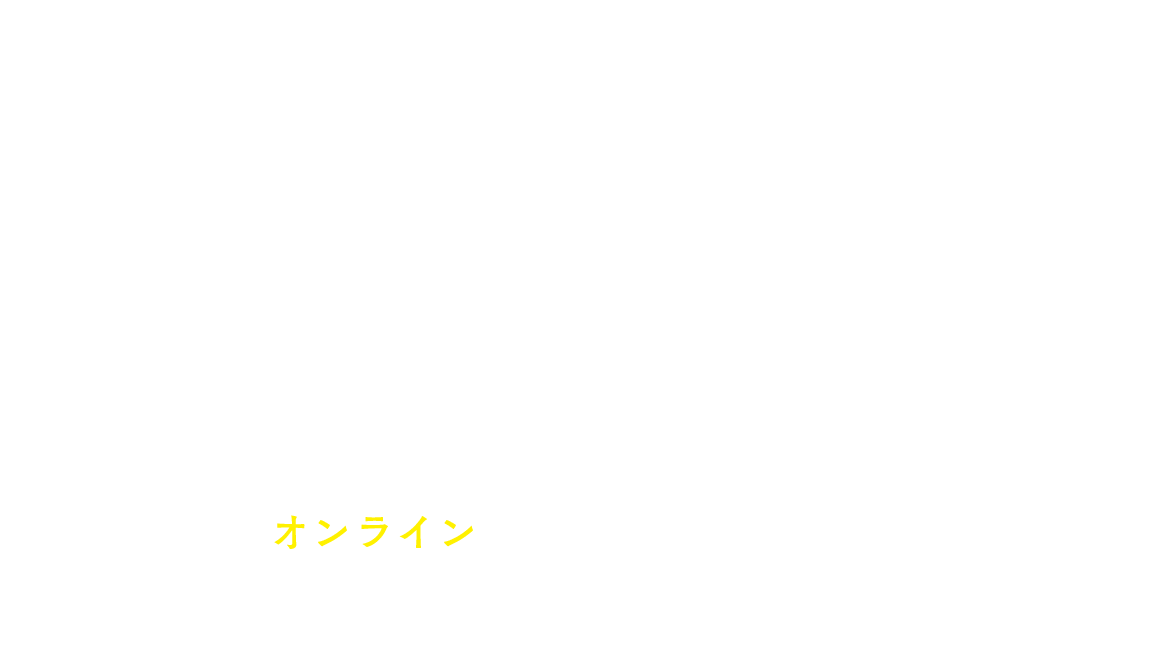 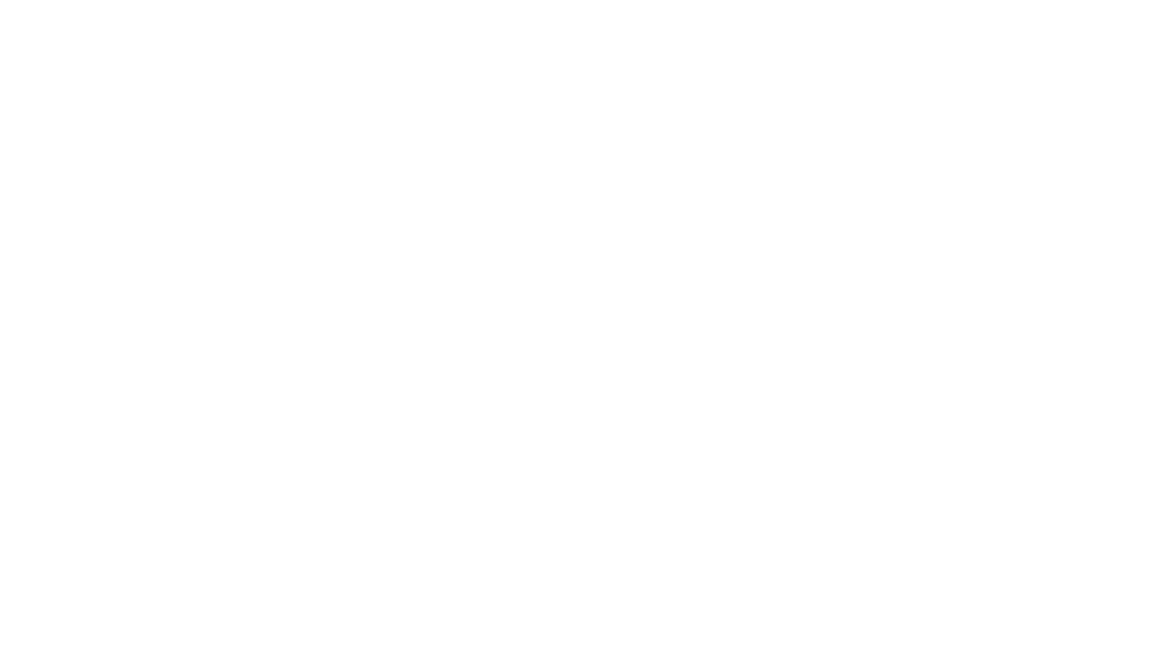 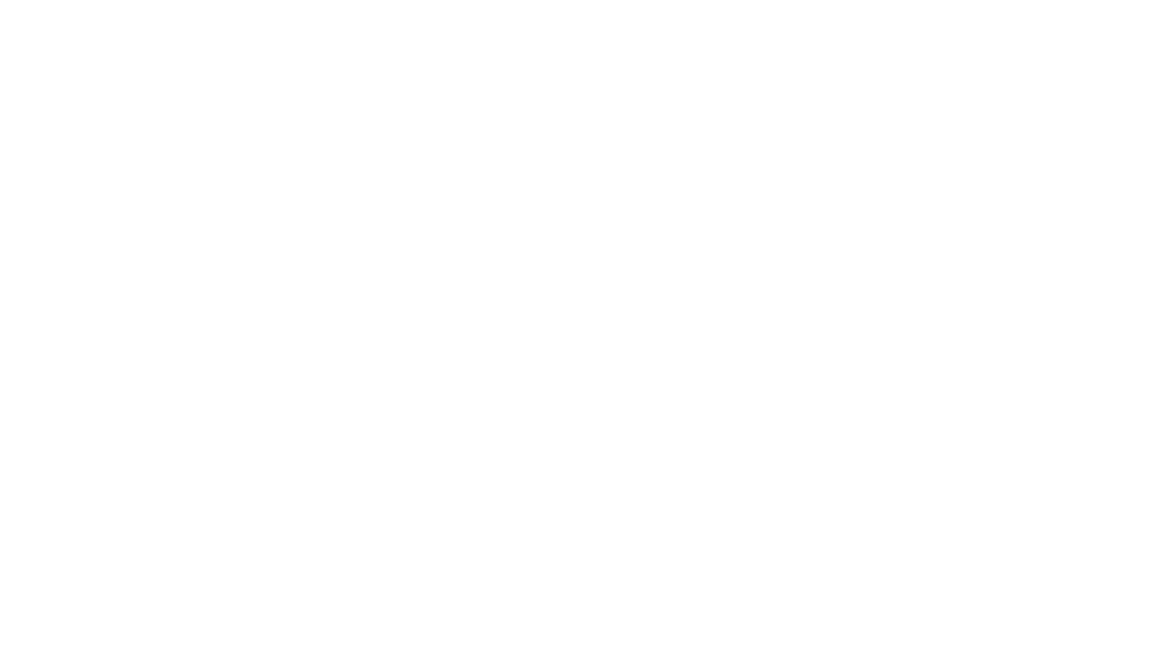 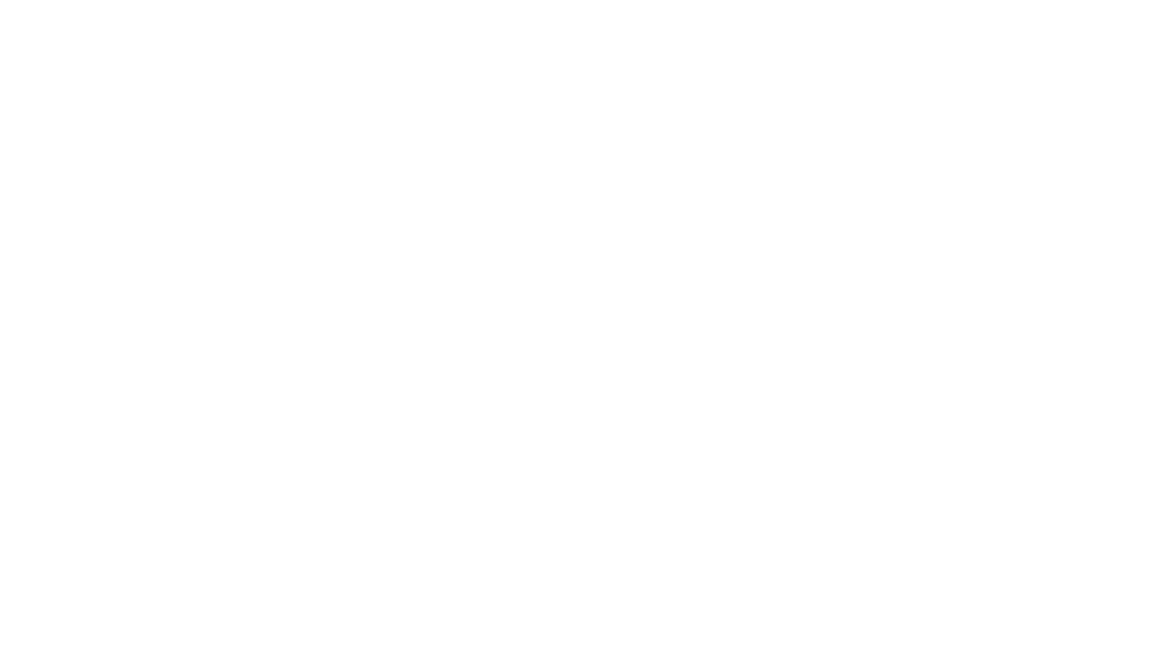 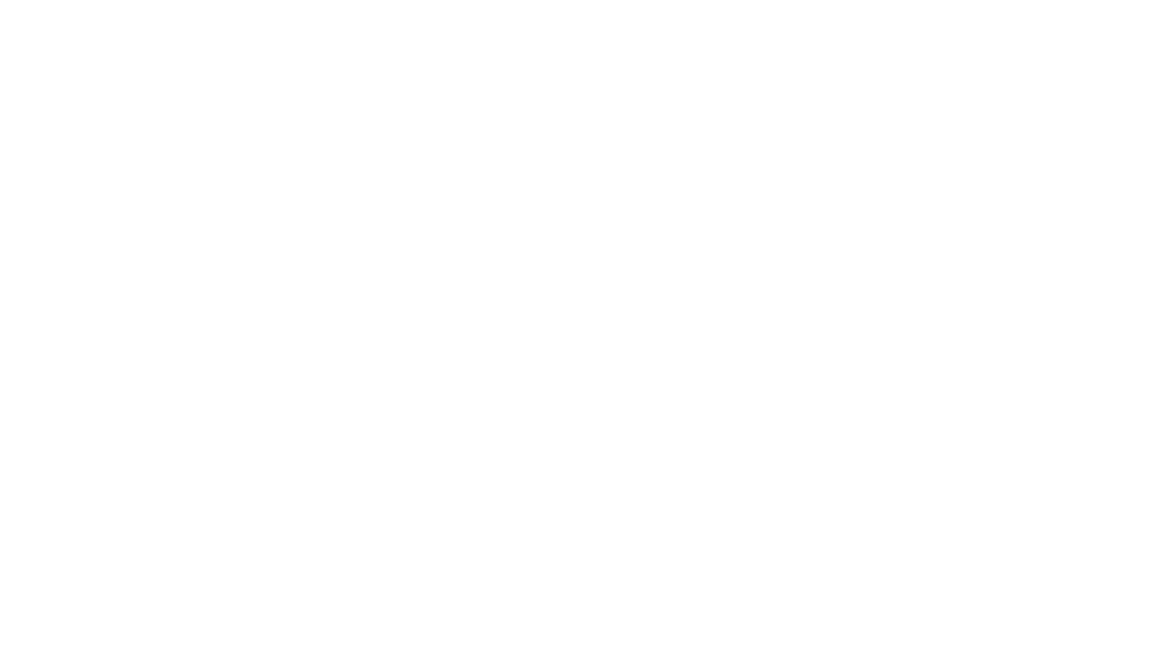 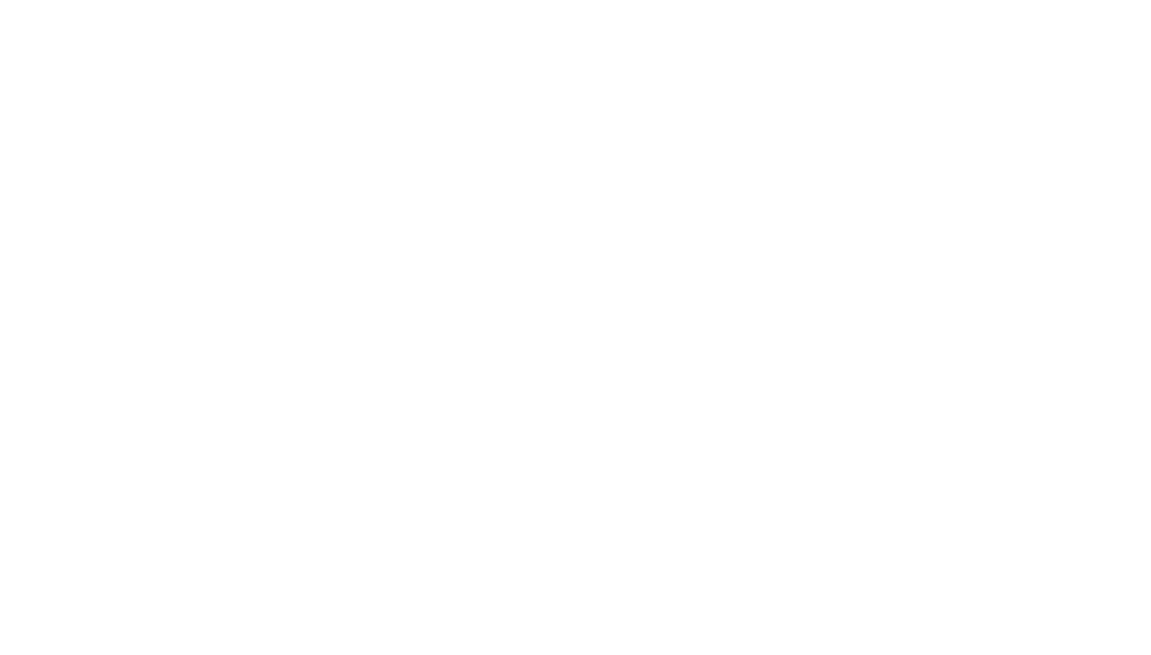 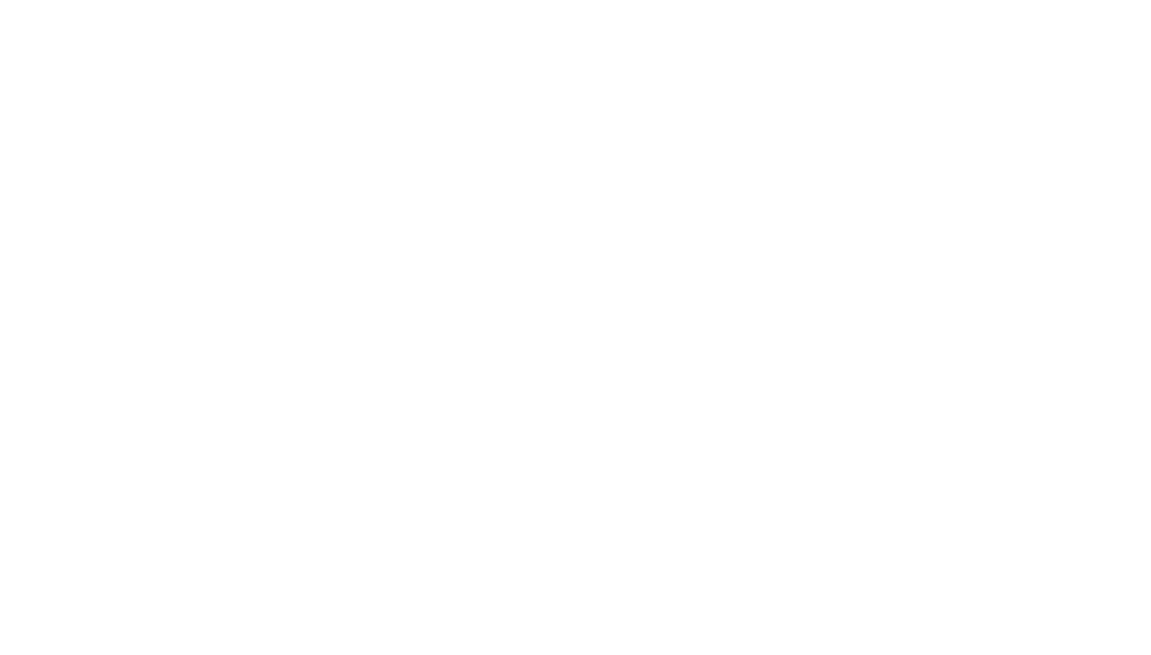 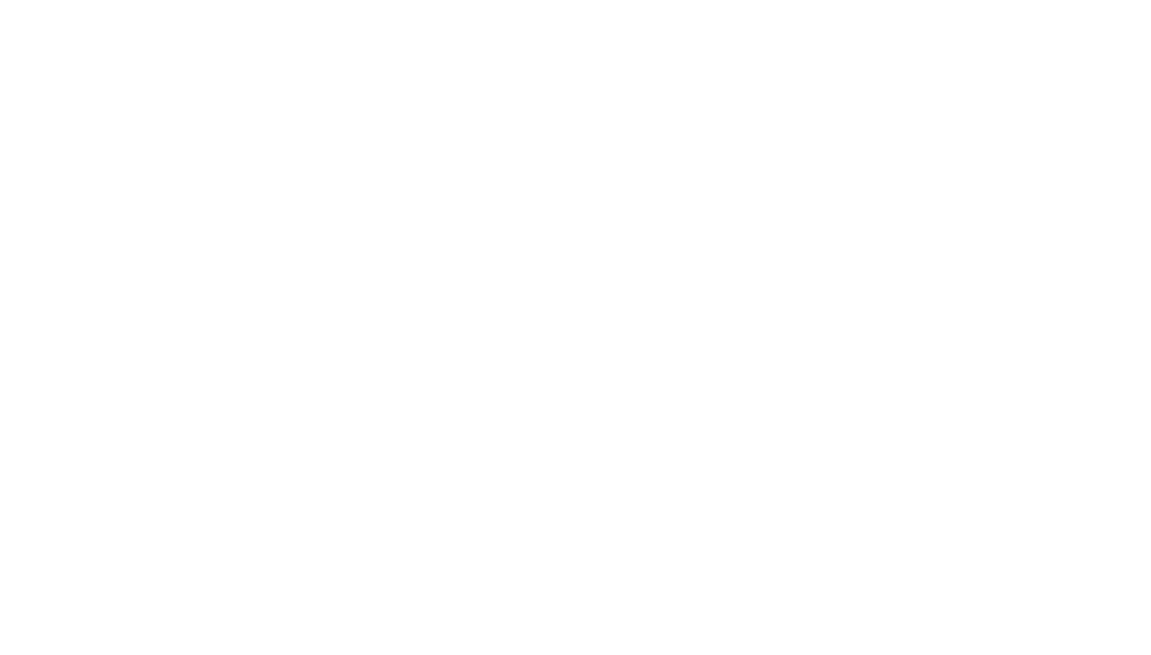 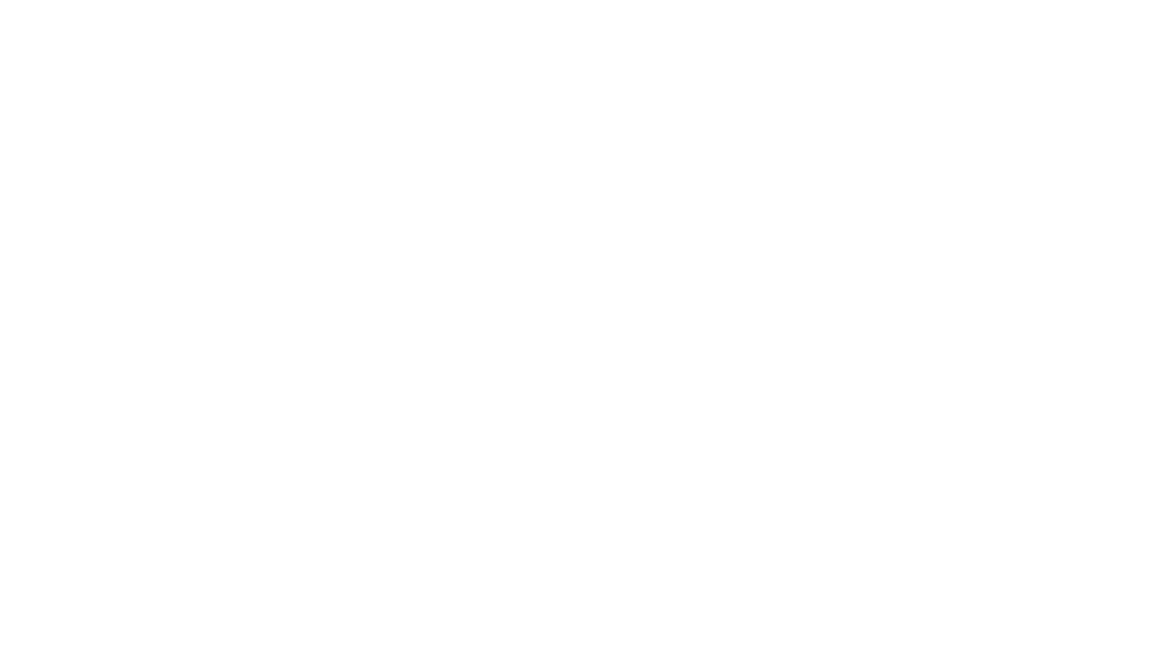 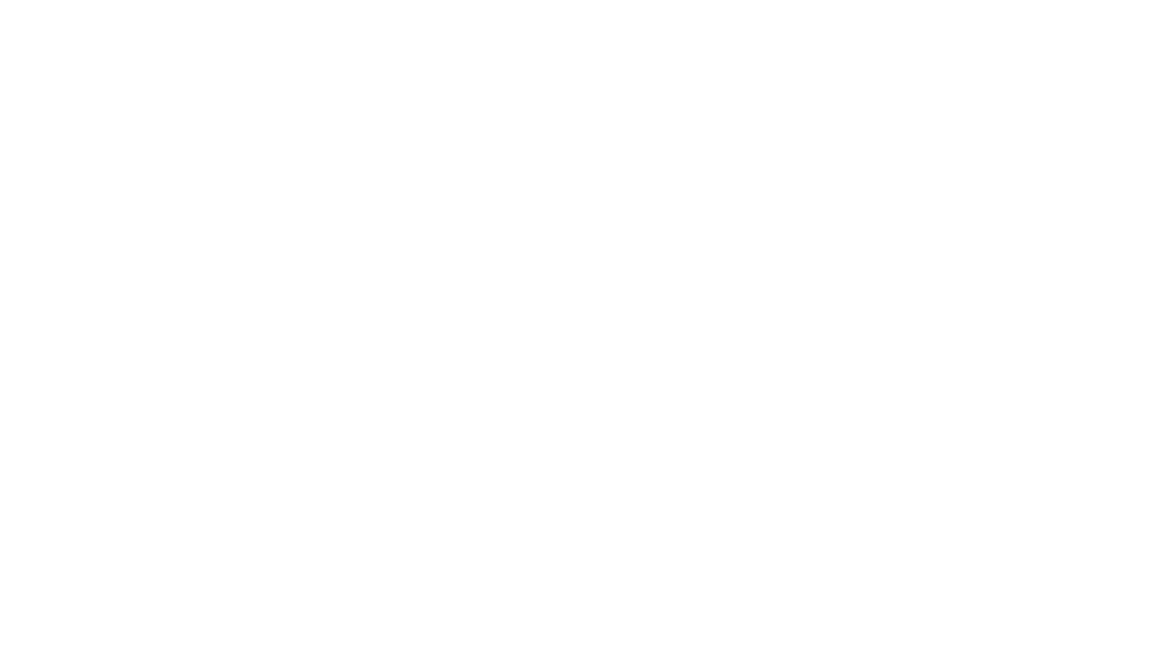 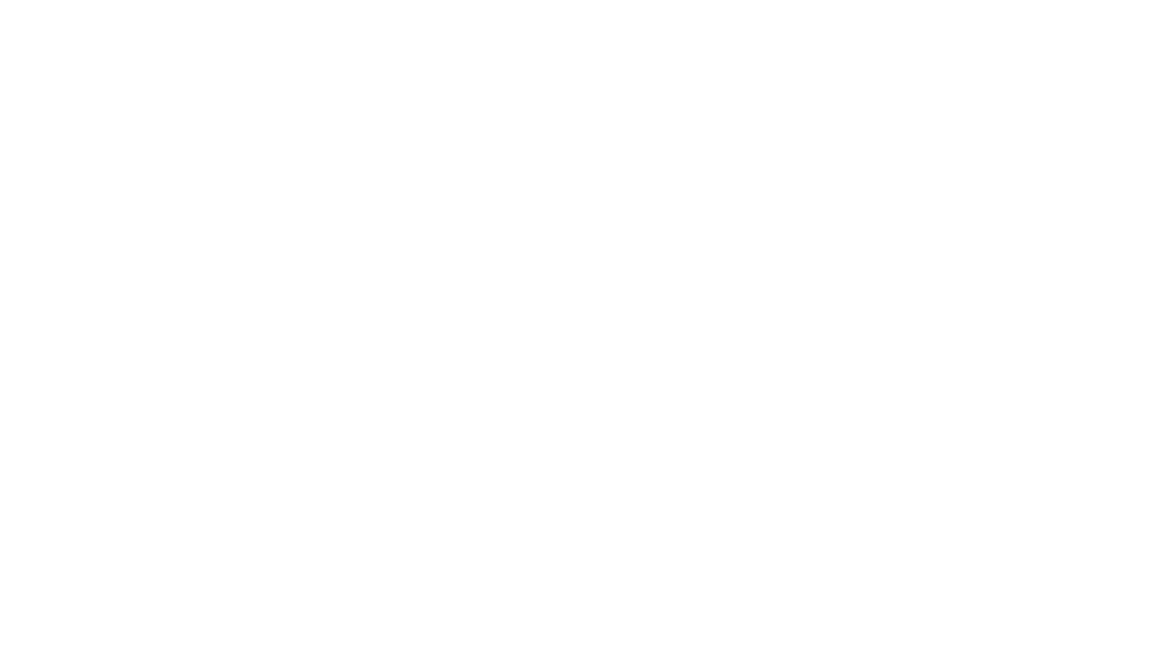 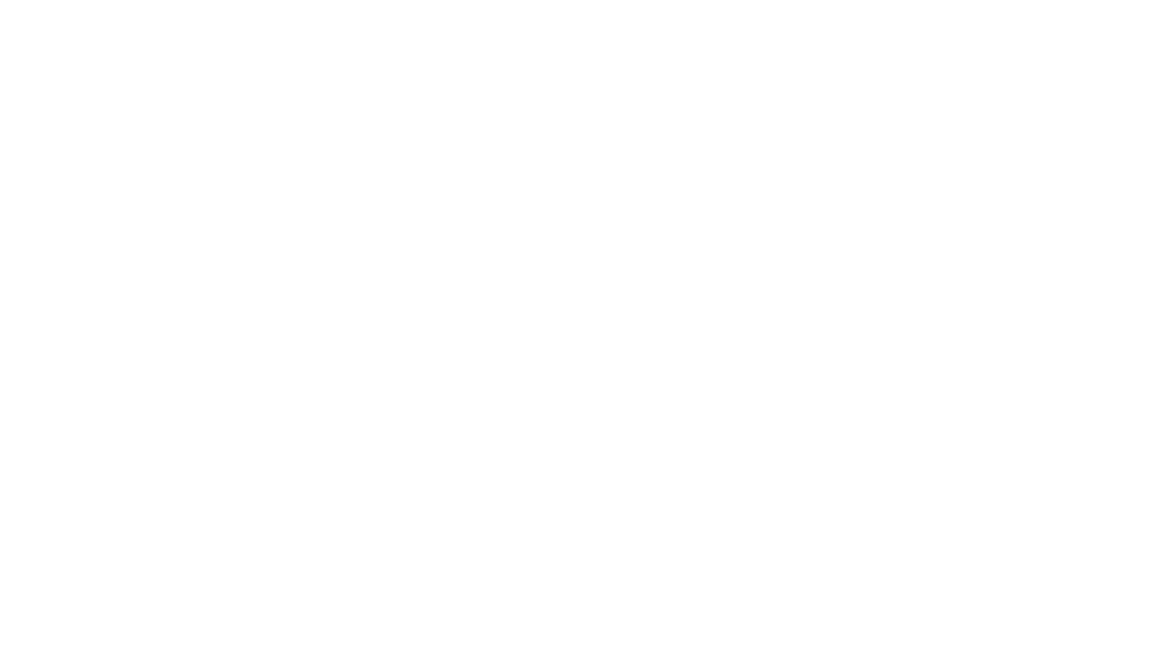 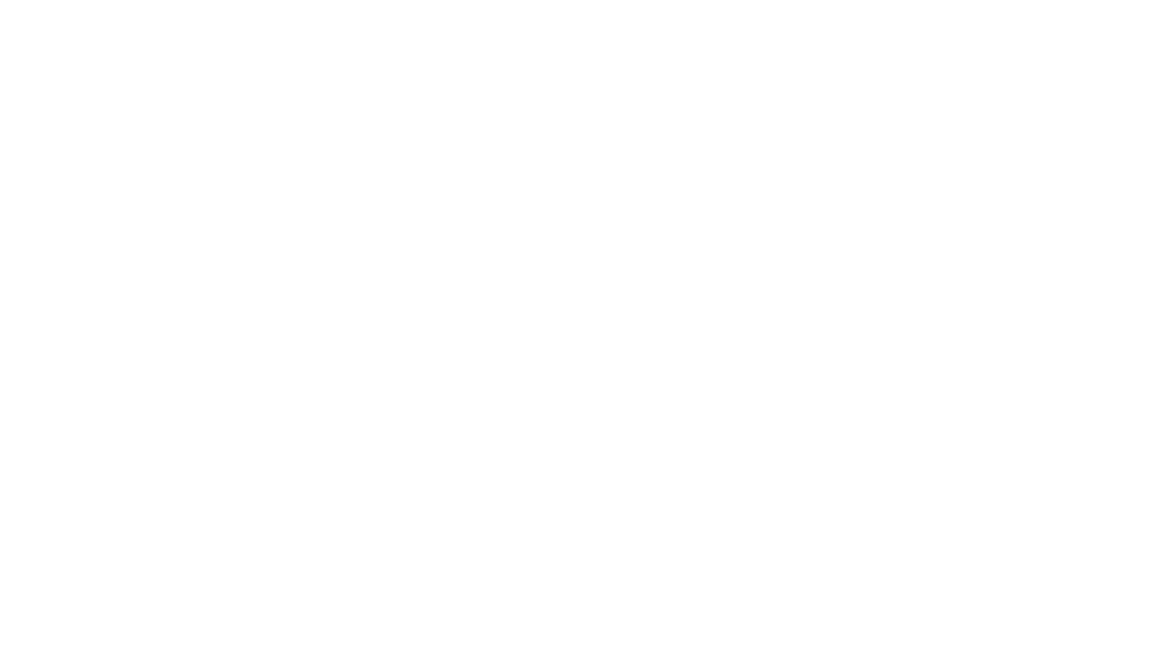 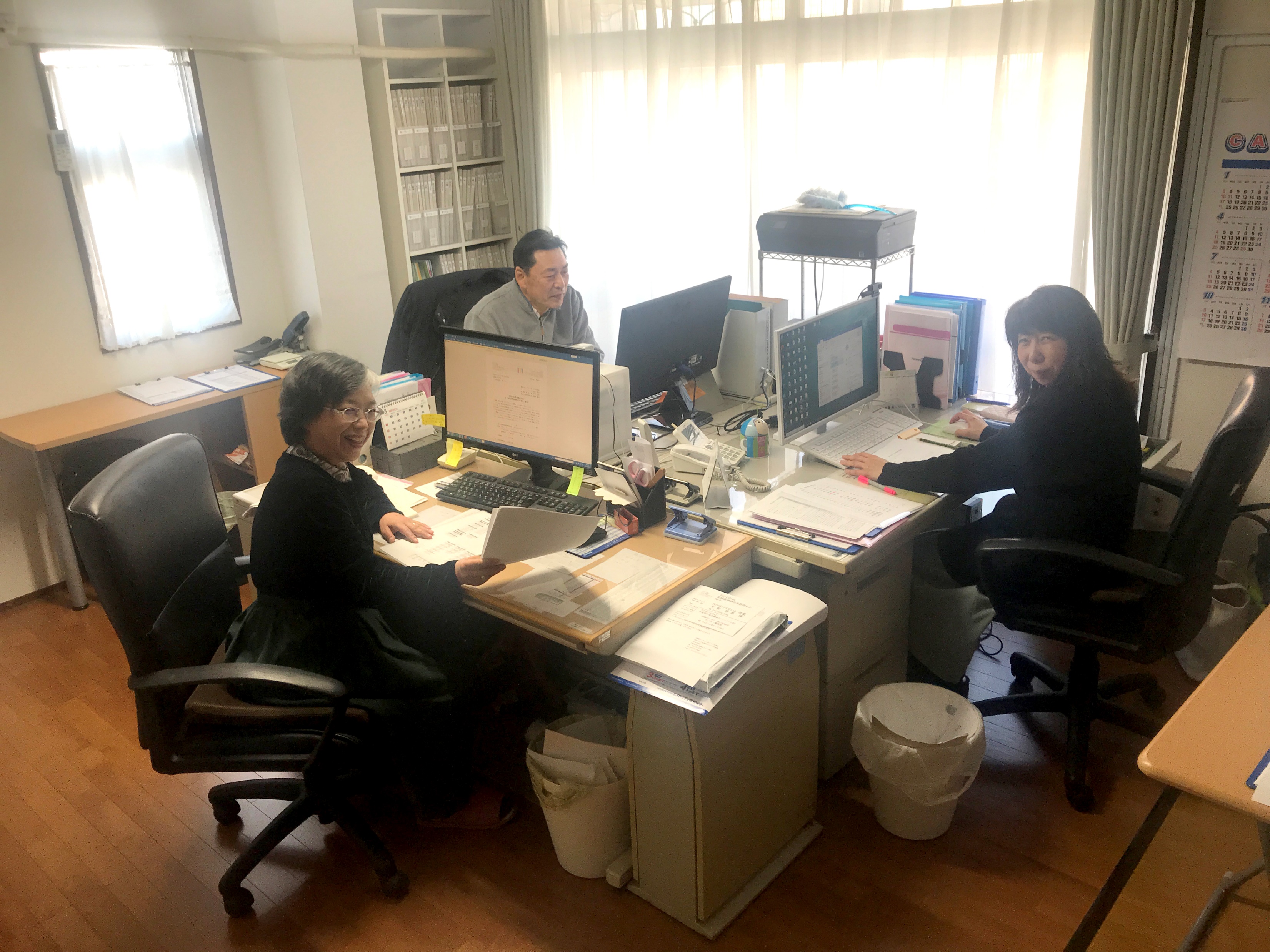